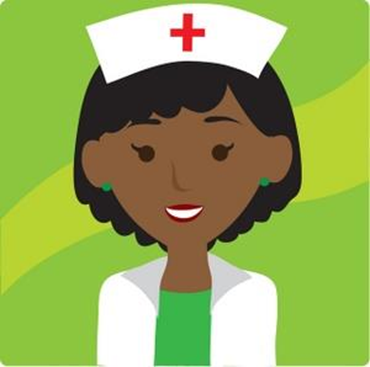 NOTES FROM THE NURSE AT HEROD

             Welcome to Herod Elementary

             I am  here to assist you with all your health  care  needs.  I have just a  few reminders 
             for everyone             

            1.  BE SURE TO COMPLETE THE REQUEST FOR FOOD ALLERGY AND HEALTH INVENTORY 
                 This form gives me lots of important health information about your child.
                      
            2. ALL IMMUNIZATIONS MUST BE UP TO DATE AND CURRENT
                 All students registered at Herod  are required to have compliant immunizations and/or Affidavits on file.    
                 If your child has delinquent immunizations, I will be contacting you.
     
            3.  IF YOUR CHILD HAS A CHRONIC HEALTH CONDITION, PLEASE CONTACT ME.
                  Food Allergies, Asthma, Diabetes, Seizures, etc.  I have special forms for you to complete.

             4.  IF YOUR CHILD IS GOING TO NEED ANY MEDICATIONS AT SCHOOL, PLEASE CONTACT ME.
                   Need to get physician orders now, so medications can be at school.
NOTES FROM THE NURSE AT HEROD
              
             MEDICATIONS AT SCHOOL

            1.  PHYSICIAN ORDERS MUST BE IN PLACE FOR ANY MEDICATION TO BE BROUGHT TO HEROD
                  This includes both over the counter medications (such as Tylenol or motrin), as well as all prescriptive 
                   medications.  HISD requires that all medication orders be renewed at the beginning of each school year.
                      
            2.  MEDICATIONS MUST BE LABELED BY THE PHARMACISTS AND IN ORIGINAL CONTAINER
                  Label on prescription bottle must match orders from health care provider.  Over the counter medications 
                  must be unopened and in original container.
     
            3.  ALL MEDICATIONS ARE KEPT IN THE NURSE CLINIC
                  Elementary students do not self carry medications  This includes any emergency drugs, like EPI Pens

             4.  REFILLS AND CHANGE OF PHYSICIAN ORDERS		
                   The Herod nurse will notify you when your child needs a refill.  If your physician changes or stops a 
                   medications, please notify the nurse, immediately

             4.  QUESTIONS FOR THE NURSE
                   Call the school nurse if you need medication order forms or for any questions about medications
NOTES FROM THE NURSE AT HEROD
              
             HEALTH REMINDERS

            1.  MANDATORY STATE SCREENING FOR GR PK, K, 1, 3, 5 BEGIN SOON
                  If your child fails any  screening, I will contact you.  If you are concerned about a vision
                  or hearing issue, and your child is in grade 2 or 4, contact me.
                      
            2.  PLEASE DON’T SEND YOUR CHILD TO SCHOOL ILL. 
                  Please contact  me if your child is not feeling well . If your child has fever or vomiting, STAY HOME

            3.  BRING A CHANGE OF CLOTHES 
                  Accidents happen, if you have a child in grades PK-1, please bring a change of clothes to school.

             4.  FLU SEASON IS JUST AROUND THE CORNER
                   Please consider getting a flu shot for your kiddos.  Send me a record if you do. 

             5.  COVID UPDATES
                   Masks are not required at this time.  Currently, I am not testing any students at school for Covid.
CONTACT ME WITH ANY QUESTIONS OR CONCERNS

 

MICHELINE TSAMBOU, R.N.
HEROD ELEMENTARY SCHOOL NURSE

EMAIL:  micheline.tsambou@houstonisd.org
PHONE:  713-778-3315
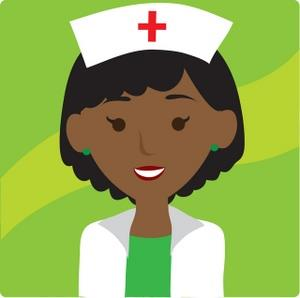